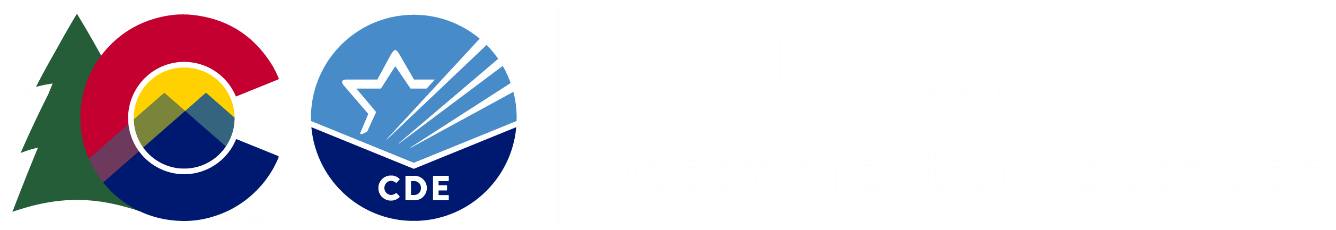 Building Evaluation Capacity Through Research Partnerships
REL Central at Marzano Research and Colorado Department of Education
November 13, 2019
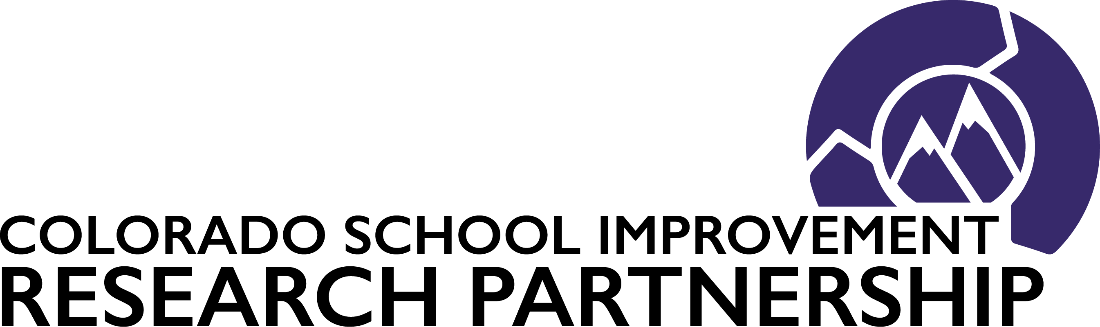 A partnership united by goals to support the Colorado Department of Education school improvement system and ensure program alignment to the strategic plan.
Areas of Focus
Program Evaluation
Cost Analysis
District Data Use
Colorado Department of Education Program Evaluation Professional Development Modules
[Speaker Notes: Please use the correct project name on the slide.

(5.2.3) Colorado Department of Education Program Evaluation Professional Development Modules 
(5.2.30) Colorado Department of Education Accountability and Data Analysis Resource Library 
(5.2.4) Cost Analysis of District Interventions]
Introductions
Regional Educational Laboratory (REL) Central at Marzano Research
Colorado Department of Education (CDE) Unit of Federal Programs Administration
Jeanette Joyce
Researcher
Mckenzie Haines
Research Associate
Joshua Stewart
Senior Researcher
Nazanin Mohajeri-Nelson
Director, Office of Elementary and Secondary Education Act (ESEA) Programs
Tina Negley
Coordinator, Data, Accountability, Reporting and Evaluation (DARE)
Jeremy Meredith
Senior Consultant, Title II Specialist, ESEA Programs Team
Goals
To introduce the need for, and the collaborative partnership that led to, the development of the program evaluation modules.
To introduce each of the five modules.
To share how CDE currently uses the modules, including lessons learned.
To invite questions.
To discuss the utility of the modules in other contexts.
Partnership and Collaboration
Working with CDE
A Statewide Need
New federal education legislation requires use of evidence-based interventions
A statewide need for program evaluation training
Need to build local capacity for local education agencies to conduct program evaluation of the effectiveness of ESEA-funded activities
Colorado’s Program Evaluation Journey
CDE has been conducting state-level program evaluations of federally funded programs since 2008.
In 2013, CDE started partnering with local education agencies (LEAs) to showcase local program evaluations.
Variability in LEA capacity, time, and resources to conduct program evaluation.
Identified need for supports, training, and guidance.
In 2014, CDE started using resources, trainings, and tools created by REL Central.
In 2017, CDE partnered with REL Central to develop training modules for LEAs.
In April–May 2019, CDE piloted training modules.
In 2019–2020, CDE will fully roll out the modules in partnership with REL Central.
Iterative Process
Hiccup! Pilot with 1 district
Logic Models
Module 1
What Is a Logic Model?
It is a framework for understanding how resources may lead to desired outcomes.
It is the center of evaluation.
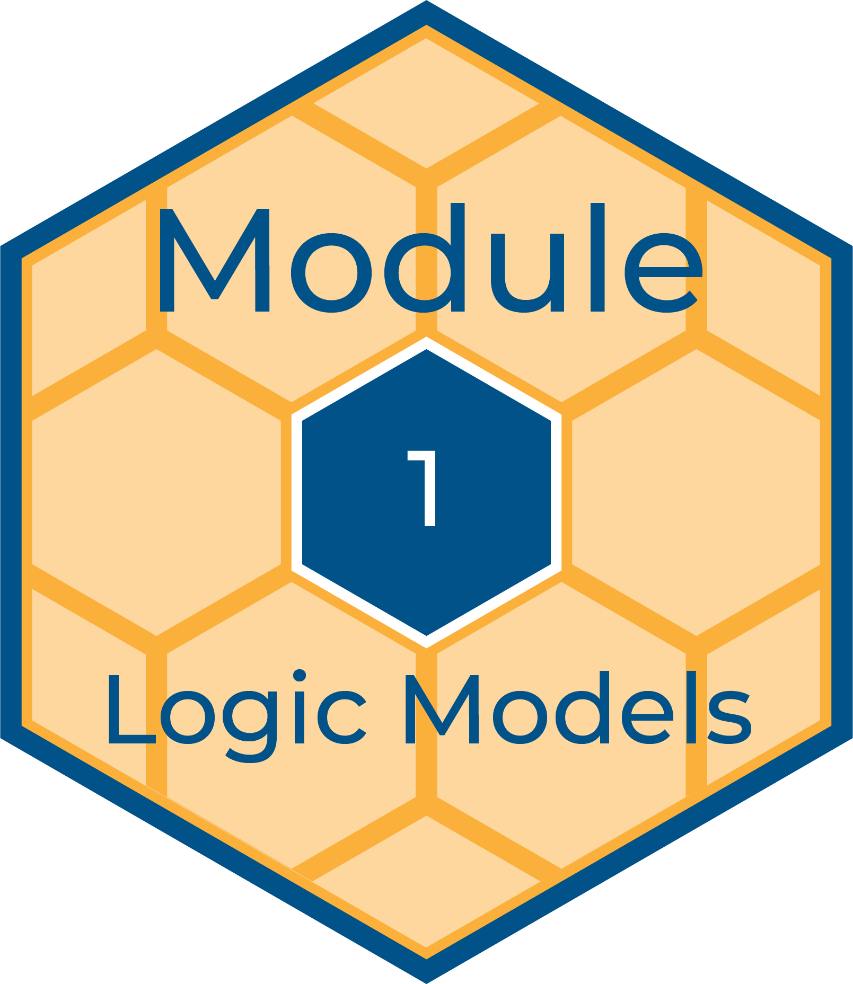 Why Create a Logic Model?
To capture intents and processes that are valued but may not be readily observable.
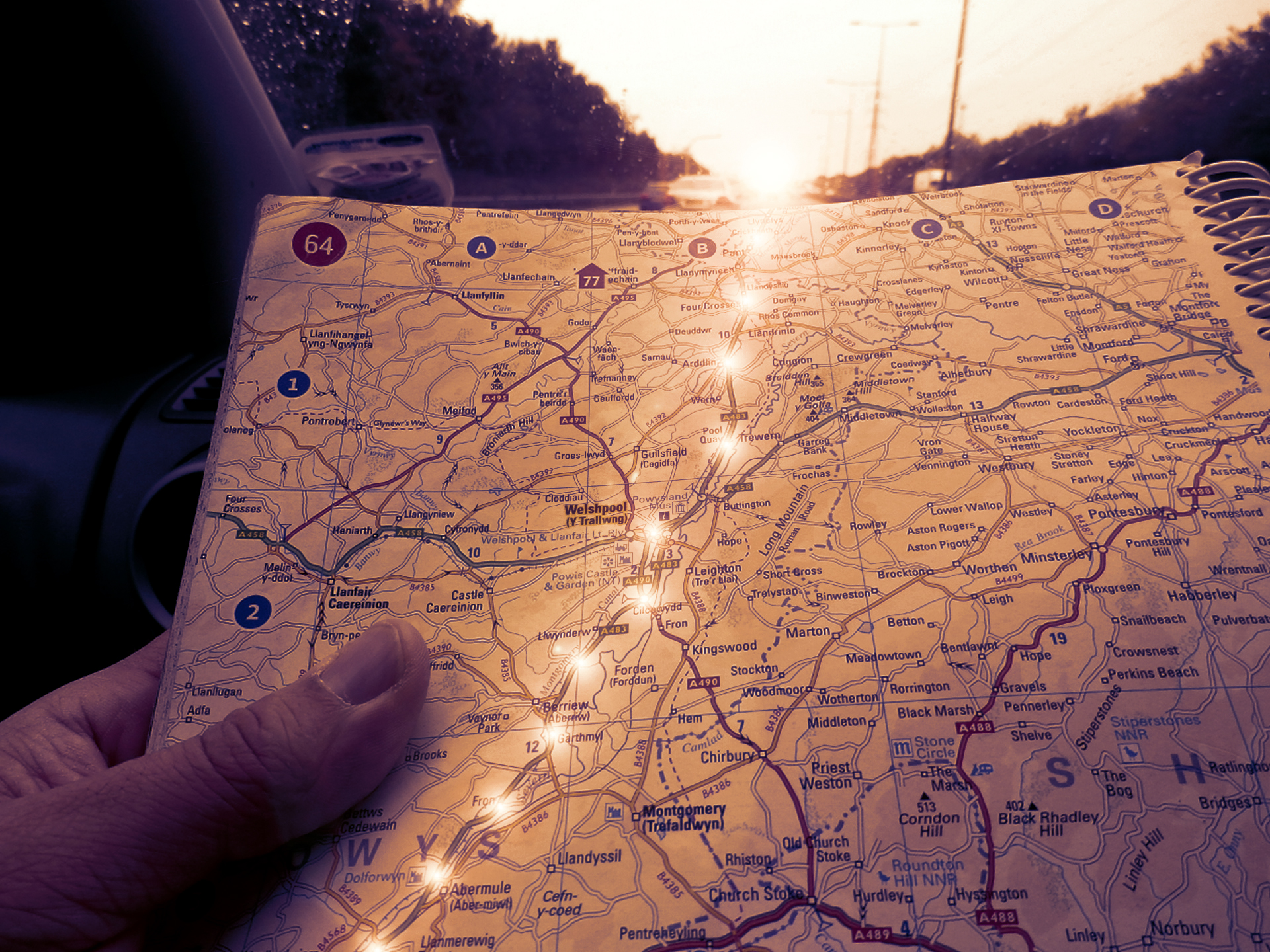 Components of a Logic Model
If we have these resources in place
and do these things,
we will generate these deliverables,
achieve these changes in knowledge,
shape these behaviors,
and achieve these outcomes.
Long-term outcomes
Short-term outcomes
Outputs
Mid-term outcomes
Activities
Resources
After-School Math Program
A middle school has been experiencing issues with low rates of math homework completion, resulting in low math scores.
The middle school received a grant for a program to provide students with math tutoring after school.
Example Logic Model
Discuss Outcomes
Handout A
Sort the outcomes at your table into short-, mid-, and long-term outcomes.
Evaluation Questions
Module 2
Evaluation Questions (from Which Everything Flows)
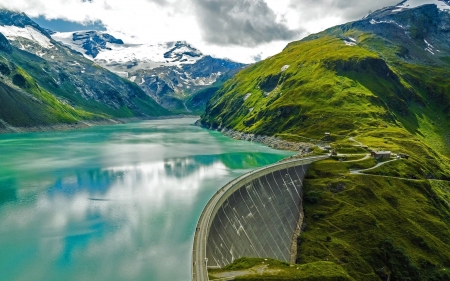 All possible questions you want to answer (infeasible)
Logic model: the origin of evaluation questions
Questions crucial to providing actionable information for decision-making
Types of Evaluation Questions
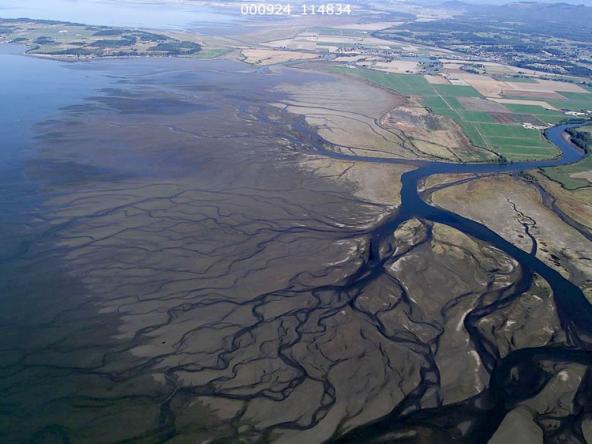 Process questions ask who, what, where, when, why.
Was the program delivered as intended?
Outcome questions ask about changes, effect, impact.
Did the program accomplish what it set out to do?
Specific
Answerable
Pertinent
PARSEC – Checking Questions for Quality
Reasonable
Evaluative
Complete
PAR
S
E
C
PAR
S
E
C
PAR
S
E
C
PAR
S
E
C
PAR
S
E
C
PAR
S
E
C
P - Pertinent
A - Answerable
R - Reasonable
S - Specific
E - Evaluative
C - Complete
Is it able to inform program adjustments?
Does it align to logic model components?
Is it linked to program objectives?
Is the question meaningful for stakeholders?
Does it reflect the data capacity and constraints of the LEA?
In combination with other questions, does it thoroughly address the objectives of the program evaluation?
Prioritizing Evaluation Questions
The sweet spot
PARSEC criteria met
+ 
Urgent/important rating
=
Prioritization
Important
Urgent
Revising Example Evaluation Questions
Handout B
Choose one evaluation question below, assess it using the criteria in Handout B, and revise it so that it meets those criteria.
Did students report having more math homework?
Did tutors enjoy receiving professional development?  
How much did students’ test scores increase three years after the program was implemented?
Data Quality
Module 3
What Is Quantitative Data?
They are numeric in nature.
They often answer how many/much and to what extent questions.
They are more common for outcome evaluation questions.
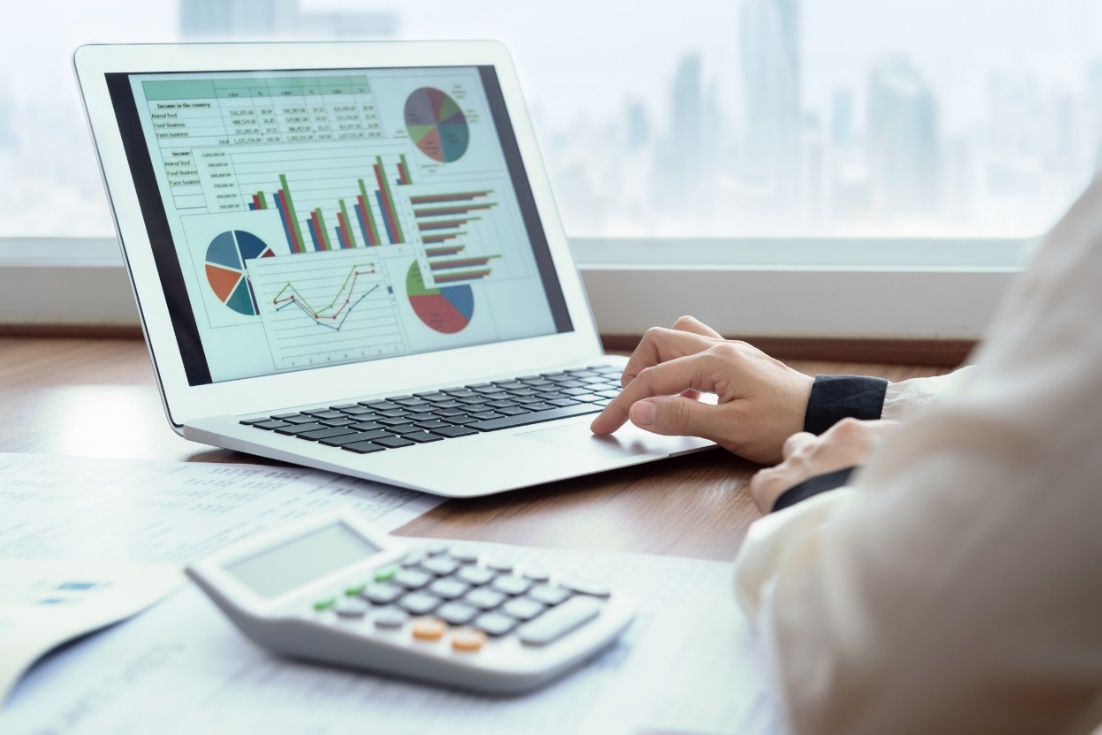 What Is Qualitative Data?
They are non-numeric in nature.
They often answer why and how questions.
They are more common for process evaluation questions.
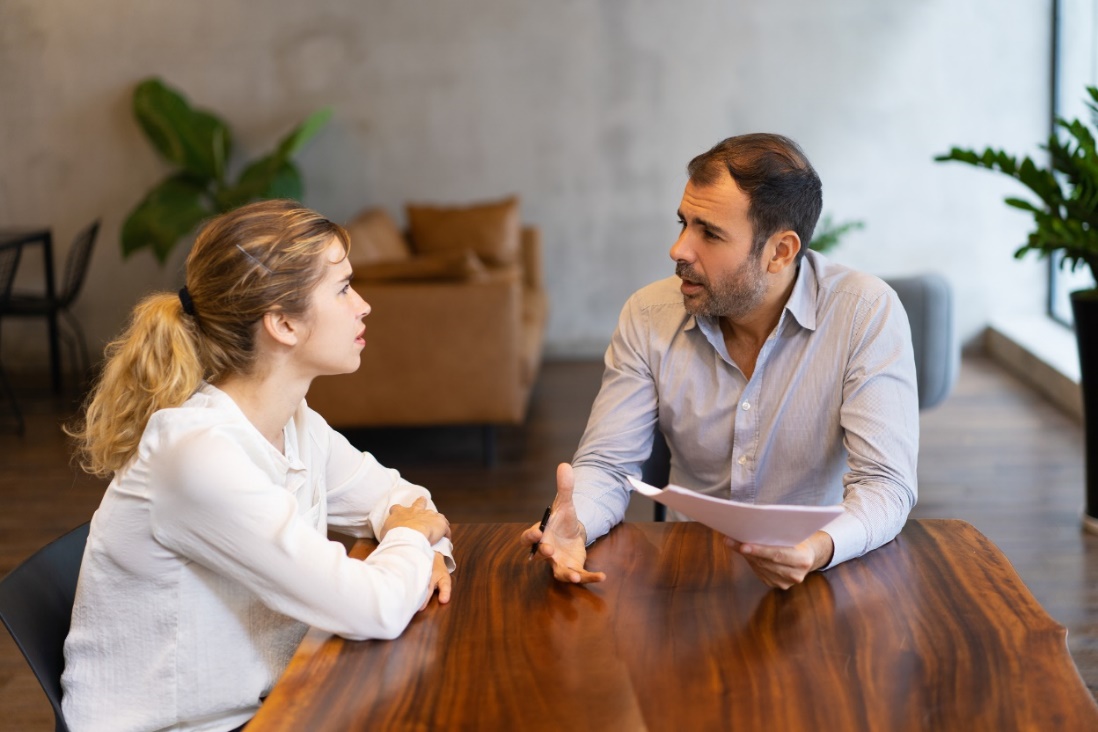 What Is Data Quality?
The extent to which the collected information accurately represents program activities, outputs, and outcomes.
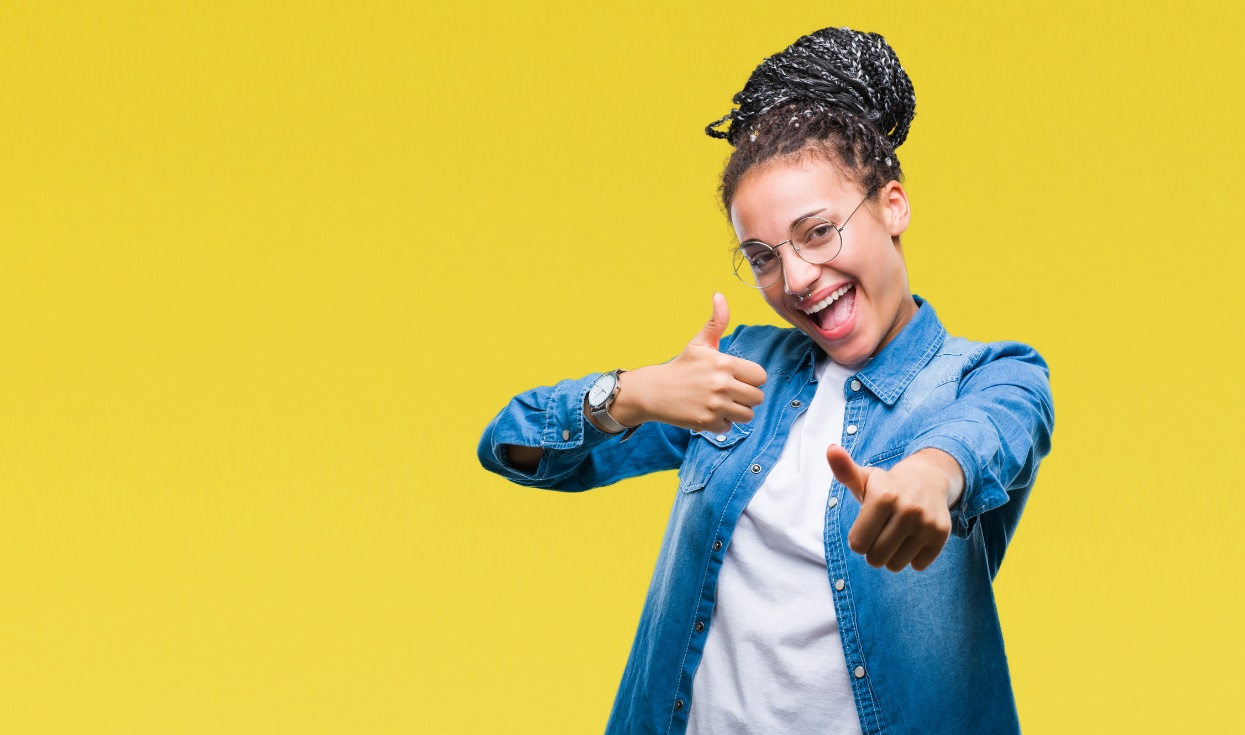 Elements of Data Quality
Evaluation Matrix: Questions Through Time Frame
Handout C
[Speaker Notes: Guide participants in completing the first four sections of the table.]
Data Collection
Module 4
Before You Create an Instrument, Decide What You Are Measuring
Behaviors and practices
Skills
Knowledge
Attitudes 
Goals, intentions, and aspirations
Perceptions of knowledge, skills, or behavior
Note. Adapted from A Step-by-Step Guide to Developing Effective Questionnaires and Survey Procedures for Program Evaluation and Research (Cooperative Extension Fact Sheet FS995), by K. Diem, 2002, New Brunswick: Rutgers, the State University of New Jersey, N.J. Agricultural Experiment Station, Rutgers Cooperative Research & Extension. Retrieved from https://njaes.rutgers.edu/pubs/fs995/.
Observable or measured variables
Unobservable or latent variables
Decide Which Type of Instrument Meets Your Needs: Survey, Focus Group, Interview, or Observation?
Let’s Talk About Surveys: Open-Ended or Close-Ended Questions?
More Survey Considerations: What’s Wrong with These Questions?
Do you agree that the program deserves more funding in order to continue the great work that is being done for students?
Yes 
No
Please indicate how many years of teaching experience you have:
1–5
5–10
> 10
Let’s Write Some Survey Questions
Handout D
What factors affect students’ ability to complete homework?
To what extent does the after-school math program meet the needs of students?
Data Analysis
Module 5
Purpose of Data Analysis
To develop answers to questions through the examination, interpretation, and summarization of data, in order to drive decisions.
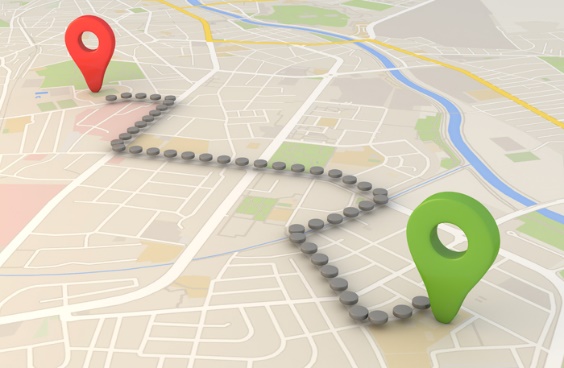 Choosing an Analysis Method
Your choice depends on what your research questions are and what you hope to learn. Common approaches include the following:
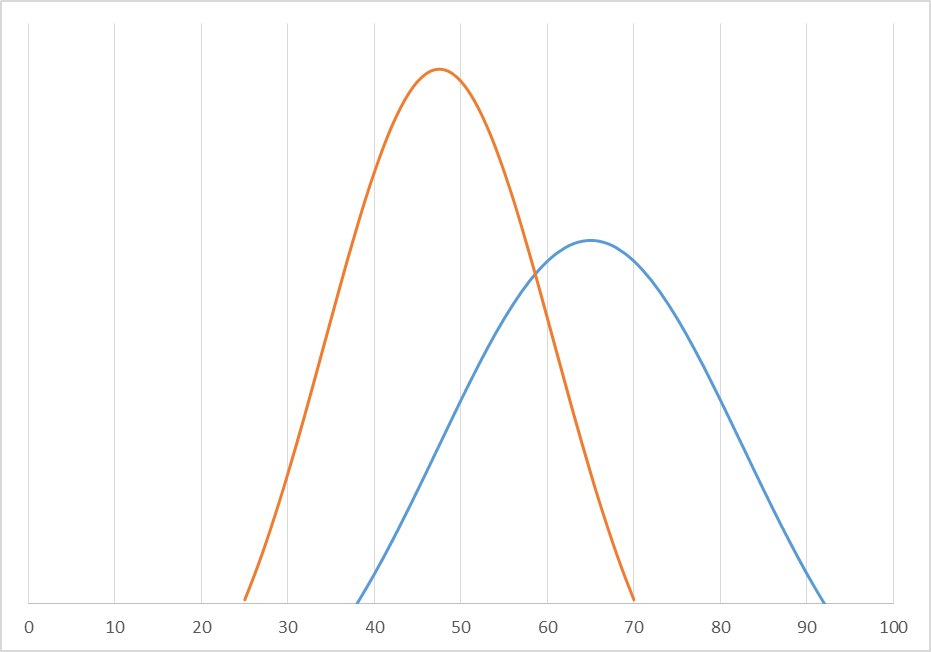 Student achievement
Student satisfaction with the after-school math program
Inferential
Descriptive
(draws inferences based on a sample)
(describes the data)
Data Preparation Strategies
Develop a system to organize the data related to your after-school math program:
Define a unit of observation.
Assign a unique participant ID.
Develop a codebook with variable names, response options, and numerical codes.
Visualizing Data
Visualization of data can help to identify patterns/trends as well as identify data errors.
On a scale of 1 to 5, to what extent did the after-school math program help students complete their homework?
[Speaker Notes: Based on the graph, what questions might you have about the data?]
Spotting Errors with Visualization
Outside of Possible Scores
On a scale of 1 to 5, to what extent did the after-school math program help students complete their homework?
[Speaker Notes: Also discuss unexpected values, possible duplicates, and missing values.]
Data Cleaning
Process for detecting and correcting/removing inaccurate records and for identifying incomplete or inaccurate parts of the data.
Remove problematic data
Correct errors
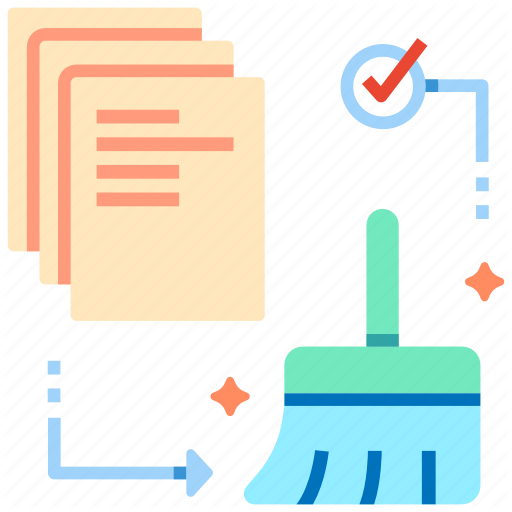 Spot checking
Double entry
Descriptive analysis
Potential Limitations
In considering the generalizability of results, keep the following in mind: 
Limitations that may arise as a result of the sample used.
The appropriateness of analyses.
The existence of alternative explanations.
Too small
Population
Not representative
Evaluation Matrix: Analysis Method and Interpretation
Handout C
[Speaker Notes: Guide participants in completing the last two sections of the table.]
Next Steps
Launching the Training
Lessons Learned
REL Central: 
Identified need for online training modules.
Access to districts and programmatic information.
CDE:
REL Central partners have greater skills, capacity, and resources to build training modules.
Needed for years and could not find time and resources to make it happen.
External support has had many added benefits:
Objectivity
Blending and enhancing expertise and knowledge
Has made work a priority
Divide and conquer the work
Next Steps
Training series will begin in December 2019 with modules 1–2 in person in five regions in Colorado.
Modules 3–4 will be online during January and February 2020.
Modules 5–6 will be in-person workshops in March 2020 in five regions in the state
After one year of trainings, we will review, revise, and finalize.
REL Central will publish materials on our website for other states to use.
We will disseminate online training modules for districts and other states to access.
CDE will continue to provide training and technical assistance.
Wrap Up
Questions
Questions
Handout E
Discuss how the modules might be helpful in your context.
Do you have any questions?
[Speaker Notes: REL: 
Identified need for online training modules
Access to districts and programmatic information
CDE:
REL partners have greater skills, capacity, and resources to build training modules
Needed for years and could not find time and resources to make it happen
External support has had many added benefits
Objectivity
Blending and enhancing expertise and knowledge
Has made work a priority
Divide and conquer the work

Next steps:
Training Series will begin in December with modules 1-2 in person in 5 regions in the state
Modules 3-4 will be online during the months of January and February
Modules 5-6 will be in person workshops in March in 5 regions in the state
After one year of trainings, review, revise, and finalize 
Publish materials on REL’s website for other states to use
Disseminate online training modules for districts and other states to access
Colorado Department of Education staff will continue to provide training and technical assistance]